Biblická súťaž Bratislavskej arcidiecézy
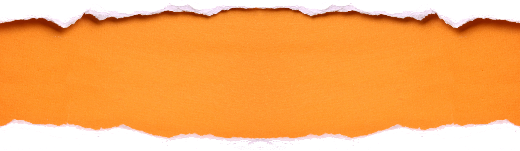 Pracovný list

12. kapitola
BIBLIA PRE VŠETKÝCH 2018
1. Vyber správnu odpoveď
 
Koho postihne prísnejší súd?
A/ tých, čo vyjedajú domy vdov
B/ tých, čo sa naoko dlho modlia
C/ tých, čo túžia po popredných miestach na hostinách 
 
Kto prišiel za Ježišom v spore o dani cisárovi, aby ho podchytili v reči?
A/ saduceji
B/ farizeji
C/ herodiáni
 
V spore o vzkriesení sa Ježiš odvoláva na Mojžišovu knihu v stati o kríku, 
 že Boh je Bohom
A/ Abraháma, Mojžiša, Jakuba
B/ Abraháma, Izáka, Mojžiša
C/ Abraháma, Izáka, Jakuba
 
Kto tvrdí, že niet zmŕtvychvstania?
A/ saduceji
B/ farizeji
C/ herodiáni
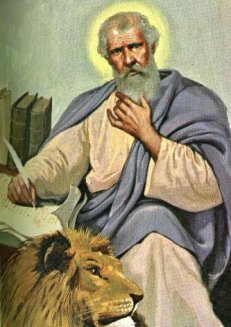 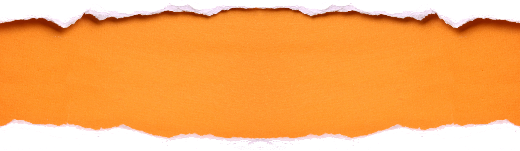 Pracovný list

12. kapitola
BIBLIA PRE VŠETKÝCH 2018
Akú starostlivosť venoval istý človek z Ježišovho podobenstva svojej novej vinici?
A/ obohnal ju plotom
B/ vykopal jamu
C/ postavil vežu
 
Kvadrans je:
A/ malá bronzová rímska minca
B/ štvrtina asu
 
Koľko obetovala chudobná vdova do chrámovej pokladnice?
A/ dve drobné mince
B/ hodnotu jedného kvadransu
C/ celé živobitie
 
Dávid nazýva Mesiáša Pánom, ako môže byť jeho synom?
 
Koho v Ježišovom podobenstve predstavuje vinica?
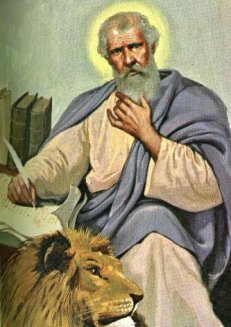 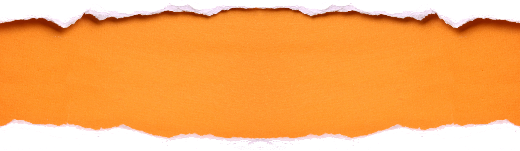 Pracovný list

12. kapitola
BIBLIA PRE VŠETKÝCH 2018
2. Súčasťou rozhovorov s Pánom Ježišom bývali často citáty zo Starého zákona. Urči, z ktorej starozákonnej knihy sú nasledujúce citáty (pomôcka: Ž, Dt, Ex, Lv).
 
„Kameň, čo stavitelia zavrhli, stal sa kameňom uholným. To sa stalo na pokyn Pána; vec v našich očiach obdivuhodná.“
 
„Ak niekomu zomrie brat a zanechá manželku bez detí, brat si má vziať jeho manželku a splodiť svojmu bratovi potomka.“
 
„Ja som Boh Abraháma, Boh Izáka a Boh Jakuba.“
 
„Počúvaj Izrael, Pán náš Boh, je jediný Pán. Milovať budeš Pána, svojho Boha z celého svojho srdca, z celej svojej duše, z celej svojej mysle a z celej svojej sily!“
 
„Milovať budeš svojho blížneho ako seba samého.“
 
„Pán povedal môjmu Pánovi: Seď po mojej pravici, kým ti nepoložím tvojich nepriateľov pod nohy.“
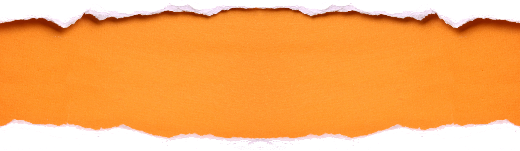 Pracovný list

12. kapitola
BIBLIA PRE VŠETKÝCH 2018
3. Kto som?
 
Sme skupinka ľudí a stojíme si za svojimi tvrdeniami. Napríklad také zmŕtvychvstanie vôbec neuznávame. 
 
Moje úmysly hovoria za mňa. Preto nie je vôbec dôležité, koľko som dala, ale to, že som dala Bohu všetko, On sa o mňa postará. 
 
Viem jasne určiť priority: čo je dôležité, čo nie a čo je najdôležitejšie. Som majster dialógu. Moje argumenty sú pravdivé a neberú na nikoho ohľad.
 
Každý vie ako vyzerám. Za celodennú prácu dostaneš ako odmenu môj obraz.
 
Vraždy. Bitky. V tomto máme prax – dlhoročnú. Postarali sme sa aj o jediného syna nášho pána vinice.
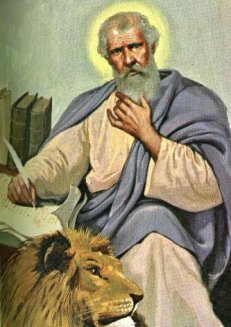 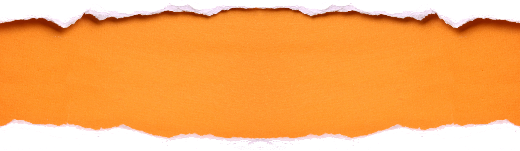 Pracovný list

12. kapitola
BIBLIA PRE VŠETKÝCH 2018
4. K výrokom priraď udalosti
 
A, vysadil, obohnal plotom, vykopal jamu, postavil vežu
B, neženia sa, nevydávajú sa, sú ako anjeli v nebi
C, pozdravy, prvé stolice, popredné miesta
 
1, varovanie pred zákonníkmi
2, podobenstvo o zlých vinohradníkoch
3, spor o vzkriesení


5. Kto povedal komu?
 
„K môjmu synovi budú mať úctu.“
 
„To je dedič.“
 
„Slobodno platiť cisárovi daň, či nie?“
 
„Čo je cisárovo, dávajte cisárovi, a čo je Božie, Bohu.“
 
„Nemýlite sa preto, že nepoznáte Písmo ani Božiu moc?“
 
„Ktoré prikázanie je prvé zo všetkých?“
 
„ ... táto chudobná vdova vhodila viac ako všetci, ...“
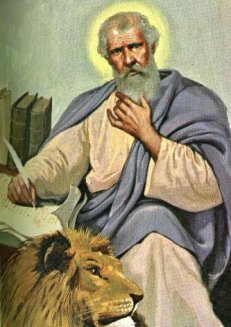 Pracovný list

12. kapitola
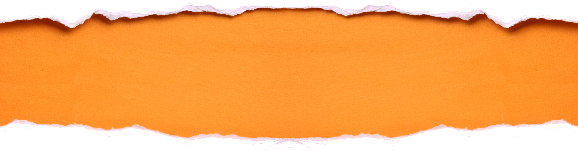 BIBLIA PRE VŠETKÝCH 2018

                Božie slovo s aplikáciou do dnešných dní
„Dedičstvo bude naše.“ Na veľké prekvapenie, a je to obdivuhodné Božie dielo, sa tento výrok stane pravdou. Boh nie je ten, ktorý by nás chcel o niečo obrať, ktorý by nám niečo nedoprial. On len jasne vidí, že bez neho to nemôžeme dosiahnuť. Akonáhle sa pustíme do získavania Božích prisľúbení podľa svojich predstáv, svojimi silami, skončíme oklamaní diablom a v jeho zajatí. Ten už od počiatku klamal ľudí a snažil sa vzbudiť v nich nedôveru v Boha: „Budete ako Boh!“ (por. Gn3,4). Ale aj vtedy Boh chcel to, čo diabol „sľuboval“. Boh chcel, aby sme boli ako on. Len čakal, kým pochopíme, že všetko musíme prijať od neho ako dar. Preto k nám dal „jedného, milovaného Syna“. Toho k nám poslal. Prijmem dar spásy, ktorý nám Ježiš prináša? Alebo si budem všetko zariaďovať po svojom?
 
Je len samozrejmé, že kde sa používajú cisárove peniaze, tam sa uznáva jeho vladárska moc. Ježiš peniaz s cisárovým obrazom pri sebe nemal, jeho nepriatelia áno. Mali by teda rešpektovať cisárovu moc, aj právo, ktoré mu z nej vyplývalo – vyberanie daní. Len treba naplniť aj druhú časť Ježišovho výroku – dať Bohu to, čo je Božie. Ako je na minci portrét cisára, a preto patrí cisárovi, tak je v našej duši obraz Boží, a preto mu patríme. Daň, ktorú mu máme platiť, je úplná odovzdanosť celej našej bytosti do jeho rúk. Dovoľ Bohu, aby mohol uplatniť svoje vlastnícke právo. Nechaj sa mu viesť v každej situácii. Vlož sa do jeho rúk, veď mu patríš.
Ale vinohradníci si povedali: „To je dedič. Poďme, zabime ho  a dedičstvo bude naše!“ Mk 12,7
A oni priniesli. Spýtal sa ich: „Čí je tento obraz a nápis?“ Oni mu odpovedali: „Cisárov.“  Mk 12,16
Pracovný list

12. kapitola
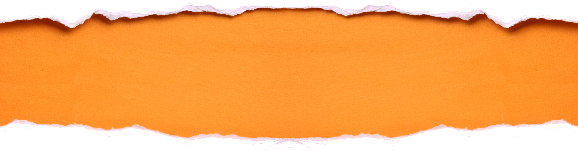 BIBLIA PRE VŠETKÝCH 2018

                Božie slovo s aplikáciou do dnešných dní
Tu prišli k nemu saduceji, ktorí tvrdia, že  niet zmŕtvychvstania, a pýtali sa ho: „Učiteľ, Mojžiš nám napísal, že ak niekomu zomrie brat a zanechá manželku bez detí, brat si má vziať jeho manželku  a splodiť  svojmu bratovi potomka.  Bolo sedem bratov. Prvý sa oženil, ale umrel a nezanechal potomka. Vzal si ju druhý, ale aj on umrel a nezanechal potomka. Takisto aj tretí. A ani jeden zo siedmich nezanechal potomka. Napokon po všetkých zomrela aj žena. Ktorému z nich bude manželkou pri vzkriesení, keď vstanú z mŕtvych? Veď ju mali siedmi za manželku. Mk 12,18-23
Keď nedokázali Ježiša na ničom nachytať, pokúsili sa saduceji aspoň ho zosmiešniť absurdným príkladom, aký sa iste nikdy nestal. Ježiš neopláca rovnakou mincou. On miluje aj svojich odporcov, a keď vidí, že ich omyl pochádza z nesprávneho výkladu, trpezlivo im vysvetľuje, kde robia chybu. Aj my bývame pre svoje presvedčenie vystavení útokom, posmechom, argumentom, ktoré vlastne argumentami nie sú. Môžeme upadnúť do pokušenia odpovedať rovnako povýšenecky a s posmechom, ako tí, čo na nás útočia. Ale aj nás musí viesť láska ako Pána Ježiša. Ak pochopíme, že ľudia svojimi výpadmi len maskujú svoju neistotu, budeme im odpovedať pokojne a trpezlivo. Prosme o veľkú lásku a veľké pochopenie pre ľudí, ktorí napriek tomu, že sa tvária sebavedomo, sú plní pochybností a neistoty.
 
Láska si buď hľadá podobných alebo ich takými robí. Božia láska k nám ho urobila človekom a moja láska k Bohu ma robí Bohom. Samozrejme, nie prirodzenosťou, ale účasťou: môžem v stúpiť do vnútorného života Najsvätejšej Trojice a žiť životom Boha, životom lásky. Čo je skutočná láska, sa môžeme učiť priamo od Boha, ktorý sa dal nám do služby. Toto prikázanie je pozvánkou, aby sme viac spoznávali svojho Boha: je niekým, koho je potrebné milovať, lebo On je skutočná láska.
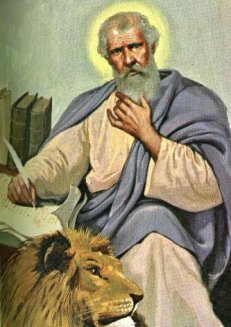 Milovať budeš Pána, svojho Boha, z celého svojho srdca, z celej svojej duše, z celej svojej mysle a z celej svojej sily! Mk 12,30
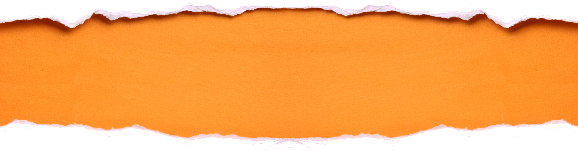 Pracovný list

12. kapitola
BIBLIA PRE VŠETKÝCH 2018

                        Božie slovo s aplikáciou do dnešných dní
Je tu ďalší muž, ktorý nie je ďaleko od Božieho kráľovstva. Učiteľ zákona nebol ďaleko, ale aby mohol doň vojsť, musí si uvedomiť, že mu ešte „jedno chýba“: milovať Ježiša, Boha, ktorý sa pre neho stal blížnym. Poznal Božie prikázania, chápal, ktoré je najväčšie, len nedokázal pochopiť, že objekt jeho lásky, lásky nadovšetko, stojí pred ním. „Niet pod nebom iného mena, daného ľuďom, v ktorom by sme mali byť spasení“ (Sk 4,12). Preto je dôležité spoznávať Ježiša v evanjeliu, rozjímať o ňom, tráviť čas s ním v modlitbe, v adorácii, prijímať ho do svojho srdca čím častejšie, aby sme rástli v láske. Aby sme boli nielen blízko Božiemu kráľovstvu, ale aby sme doň vstúpili.
 
Ľudia radi počúvali Ježiša. Aj Herodes rád počúval Jána Krstiteľa, ale napokon namiesto toho, aby ho počúvol, mu nechal sťať hlavu. Bolo to pohodlnejšie. Počúvať je totiž začiatok, ale nie je to všetko. Ak by sme zostali len pri tom, mohli by sme skončiť krikom: „Ukrižuj ho!“ Vzbúrili by sme sa proti Bohu, ak by neplnil a nenapĺňal naše predstavy. Ak vyznám, že Ježiš je Dávidovým Synom podľa tela a Synom Božím podľa Ducha, potom musím z jeho počúvania vyvodiť určité závery. To znamená, že nebudeme nasledovať svoje predstavy, ale budeme v sile Ducha uznávať, milovať a nasledovať svojho Pána.
Keď Ježiš videl, že odpovedal rozumne, povedal mu: „Nie si ďaleko od Božieho kráľovstva.“ A už sa ho nik neodvážil vypytovať. Mk 12,34
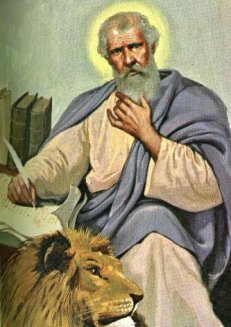 Sám Dávid ho nazýva Pánom; ako potom môže byť jeho synom?“ A veľký zástup ho počúval s radosťou.  Mk 12,37
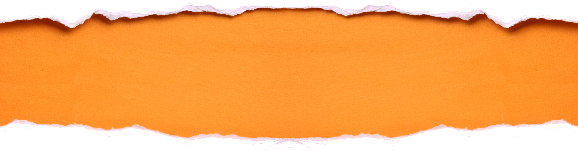 Pracovný list

12. kapitola
BIBLIA PRE VŠETKÝCH 2018

                        Božie slovo s aplikáciou do dnešných dní
Varujte sa ich zmýšľania a príkladu, lebo ich príklad je nákazlivý. Otázkou je, či sa netreba varovať aj mňa, či aj ja nie som nákazlivý. Veď aj ja mám rád, ak si ma uctia, keď si ma vážia, keď o mne hovoria. Možno to nerobím až tak okato ako zákonníci v Ježišovej dobe, ale predsa to zmýšľanie, tá túžba je tu. Je to vnútorný podklad, ktorý treba včas identifikovať a ktorého sa s Božou pomocou treba zbavovať ako niečoho, čo je prekážkou šírenia evanjelia.
 

Slovo „chudobná“, ktoré používa grécky text, označuje ľudí tak núdznych, že sú v postavení žobrákov. Táto vdova teda bola taká chudobná, že musela na svoje prežitie žobrať. Aj slepec z Jericha bol žobrák a prosil o almužnu. Táto žena neprosí, naopak, vo svojej chudobe bola schopná dávať. To podnetné na jej konaní je to, že v podstate dáva seba. Tým, že sa zrieka všetkého, čo dostala, sa vkladá do rúk Prozreteľnosti, lebo vie, že je láskou (por. Mt 6,25-34!). Pri pohľade na túto vdovu ponúkni Bohu seba samého, svoj život, a tak vyznaj, že on je skutočný Pán tvojho života!
Ako učil, hovoril: „Varujte sa zákonníkov, ktorí radi chodia v dlhých rúchach, túžia po pozdravoch na uliciach, po prvých stoliciach v synagógach a popredných miestach na hostinách. Vyjedajú domy vdov a naoko sa dlho modlia. Takých postihne prísnejší súd.“ Mk 12, 38-40
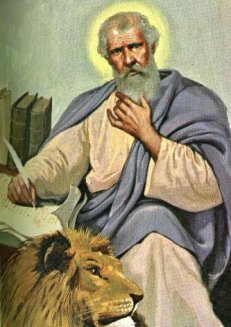 Prišla aj istá chudobná vdova a vhodila dve drobné mince, čo je kvadrans. Mk 12,42
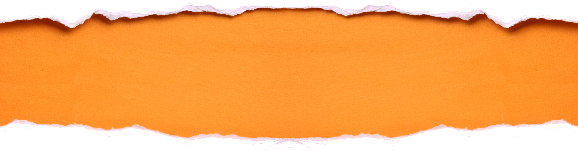 Pracovný list

12. kapitola
BIBLIA PRE VŠETKÝCH 2018
Myšlienky cirkevných otcov: 

Irenej z Lyonu - Boh vysadil vinicu ľudského pokolenia najskôr tým, že vytvoril Adama a vyvolil si patriarchov, potom ju odovzdal nájomcom prostredníctvom Mojžišovho zákona. Neskôr ju obkolesil plotom a urobil hranice pre obrábanie poľa. Postavil vežu, čo znamená, že si vyvolil Jeruzalem, vykopal lis, ktorý označuje prípravu na prijatie prorockého Ducha. Tak poslal prorokov pred babylonským zajatím, aby hlásali a prosili o ovocie spravodlivosti. Keďže im neuverili, nakoniec im poslal svojho Syna, Ježiša Krista, ktorého nájomcovia zavraždili a hodili za vinicu. Preto Pán odovzdal vinicu, už nie ohraničenú, ale rozšírenú na celý svet, iným nájomcom, aby odovzdali ovocie vo svojom čase, a pozdvihol vežu, vyvolenú a krásnu. Je totiž jasné, že kde je Cirkev a kde je vykopaný lis, tam všade sú tí, ktorí prijímajú Ducha. Pretože odmietli Božieho Syna, Boh spravodlivo odňal vinicu Hebrejom a dal ju obrábať pohanom, ktorí boli mimo nej. Jeden a ten istý je Boh Otec, ktorý vysadil vinicu, oslobodil ľud, poslal prorokov, vyslal svojho Syna a dal vinicu iným nájomcom, aby mu odovzdali ovocie vo svojom čase.

Ján Zlatoústy - Boh nie je Bohom tých, ktorí nie sú, ktorí sú v tme a nevstanú z mŕtvych. Nepovedal: „Ja som bol,“ ale „Ja som“. On je teda Bohom tých, ktorí sú, ktorí žijú.

Augustín - Moja nádej v Kristovo meno nie je márna, pretože nielen verím, Bože môj, že na dvoch prikázaniach spočíva celý Zákon a Proroci, ale skúsil som a pociťujem to každý deň, že nijaké tajomstvo či temné slovo Písma sa neujasní, ak sa nespojím s týmito dvoma prikázaniami. Cieľom nášho vyučovania je láska, ktorá pochádza z čistého srdca, z dobrého svedomia a z úprimnej viey, a láska je naplnením Zákona.
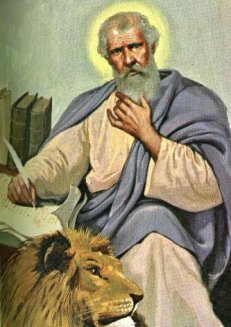 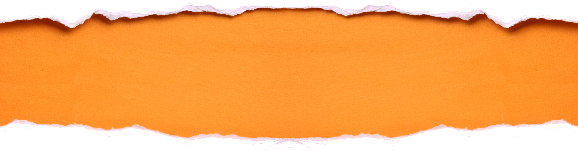 Pracovný list

12. kapitola
BIBLIA PRE VŠETKÝCH 2018
Myšlienky cirkevných otcov: 

Augustín - Všetci sa môžu značiť znamením Kristovho kríža, všetci môžu odpovedať „Amen“, všetci môžu spievať „Aleluja“, všetci môžu byť pokrstení, všetci môžu prísť do kostola. Nič nemôže odlíšiť Božie deti od detí diabla, len štedrá láska. Ak toto nemáš, všetko ostatné je nanič. Ak ti chýba všetko ostatné, vezmi si toto a vzal si si Zákon vo svojej plnosti.

Ján Zlatoústy - Božie kráľovstvo sa nekúpi za peniaze, ale dobrým úmyslom a vôľou, ktorá sa môže prejaviť aj obetovaním peňazí. Nie sú potrebné bohatstvá, ale pevná vôľa. Ak máš toto presvedčenie, budeš si môcť kúpiť kráľovstvo dvoma drobnými mincami. Naopak, ak o tom nie si presvedčený, nebudeš si môcť kúpiť Božie kráľovstvo ani za obrovskú sumu peňazí, zatiaľ čo dva drobné to môžu urobiť.

Augustín - O týchto dvoch prikázaniach sa musí vždy rozjímať, je potrebné ich zvážiť, človek sa k nim musí pripojiť a konať v zhode s nimi. Láska k blížnemu je prvá v poradí činnosti. Skrze lásku k blížnemu a tým, že sa mu zaväzuješ, postupuješ vpred. A kam ideš? Len smerom k Bohu.

Hieronym – Vdova bola veľmi chudobná, no bola bohatšia ako celý izraelský ľud. Dala dve drobné mince do pokladnice a to bol celý obnos jej vlastníctva. Dvoma drobnými však vydala svedectvo o dvoch Zmluvách. Dva drobné sú ukryté v poklade Cirkvi a odtiaľ sa berie z dvoch pľúc dvoch Zmlúv horiaci uhlík, ktorý očisťuje pery hriešnikov.
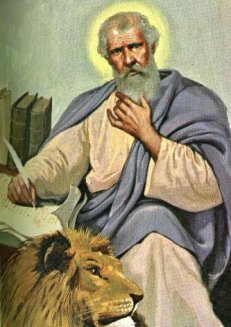 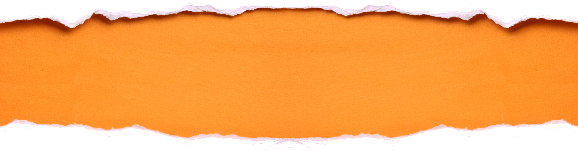 Pracovný list

12. kapitola
BIBLIA PRE VŠETKÝCH 2018


Božie  slovo v  ucení  Cirkvi
ˇ
Podobenstvo o zlých vinohradníkoch: KKC 443, 755

Spor o dani cisárovi: KKC 450, 1897-1917, 2238-2244

Spor o vzkriesení: KKC 992-1004, 1023-1029, 1619

Najväčšie prikázanie: KKC 129, 202, 228, 575, 2052, 2083, 2093-2094, 2196

Kristus, Dávidov syn a Pán: KKC 202

Obeť vdovy: KKC 590, 678, 1434, 1438, 1753, 1969, 2444, 2544-1547
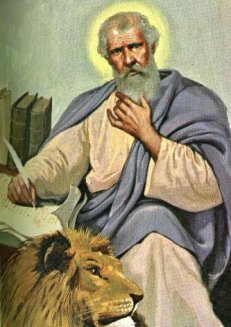 Božie slovo s aplikáciou do dnešných dní 
                        pripravuje d.p. Mgr. Andrej Šottník, oratorián sv. Filipa Nériho.